স্বাগতম
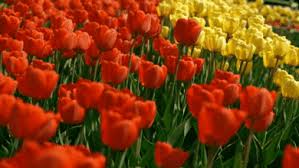 ছবি গুলো দেখে বলতো আজকের পাঠ কী
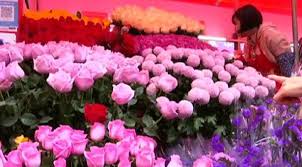 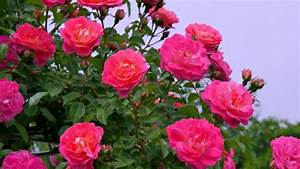 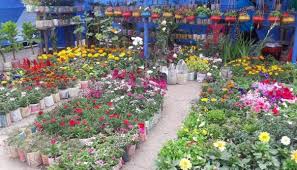 ফুলের মেলা
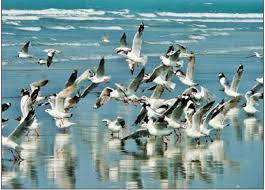 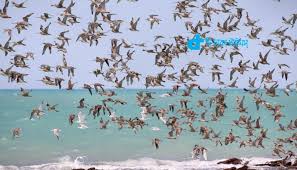 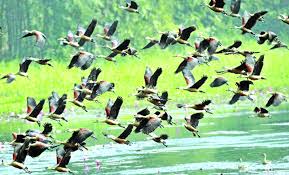 পাখির মেলা
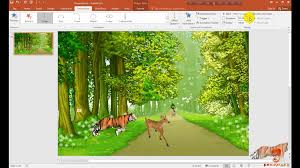 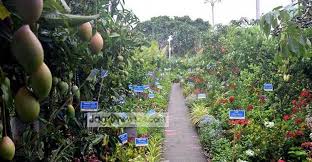 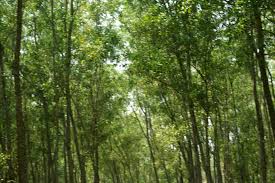 গাছের মেলা
আজকের পাঠ
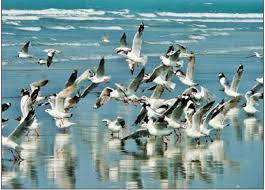 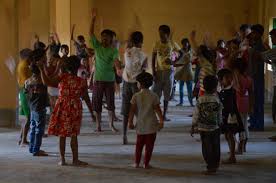 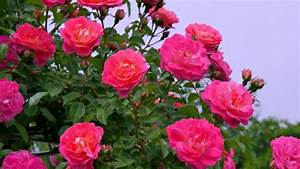 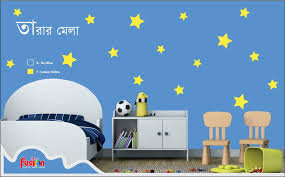 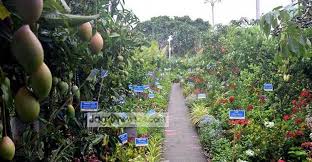 ফুলের মেলা পাখির মেলা 
আকাশ জুড়ে তারার মেলা
শিখন ফল ;-
এই পাঠ শেষে শিক্ষার্থীরা ---

** কবি পরিচিতি বলতে পারবে
** শুদ্ধ উচ্চারনে কবিতাটি আবৃতি করতে পারবে ।
** নারী –পুরুষের সমতার চেতনা অনুধাবন করবে  ।
মেলা 
   আহসান হাবীব
কবি পরিচিতি
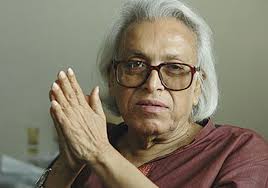 জন্ম– ১৯১৭ খ্রীঃ পিরোজপুর জেলায়
পেশা – সাংবাদিক 
উল্লেখযোগ্য কাব্য গ্রন্থ– রাত্রিশেষ, ছায়াহরিণ ,সারাদপুর, আশায় বসতি ।
মৃত্যু – ১৯৮৫ খ্রীঃ ।
সরব পাঠ
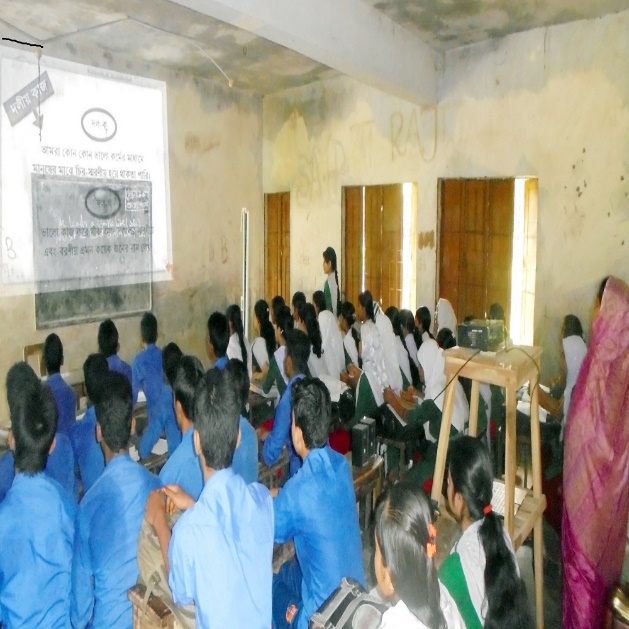 আদর্শ পাঠ
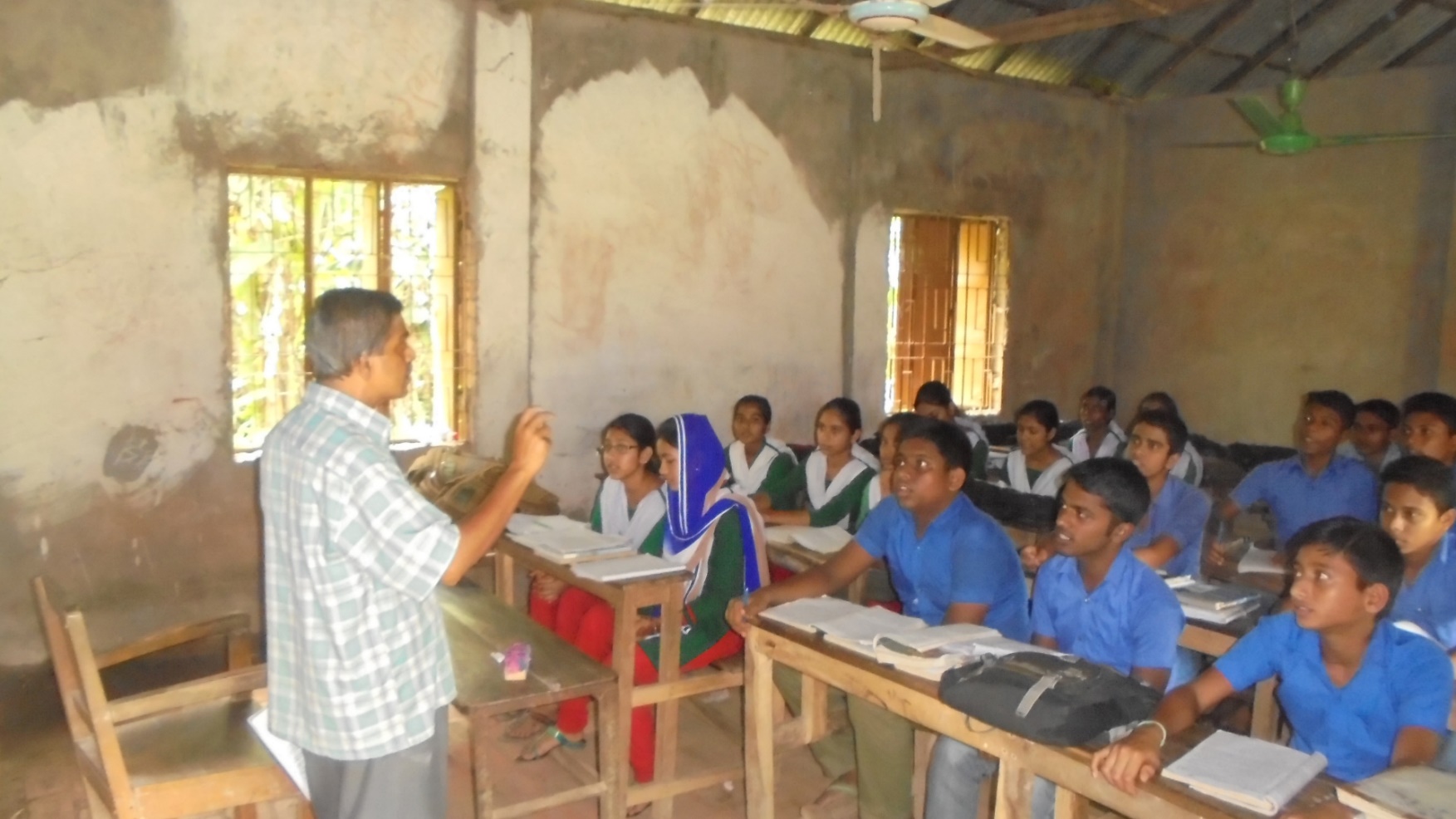 পাঠ –বিশ্লেষণ
ফুলের বুকে সুবাস যতো
বুকে-মুখে নেয় মেখে তাই,
পাখির কলকন্ঠ থেকে 
  সুর তুলে নেয় তারা সবাই ।
রাতের পথে পাড়ি যখন,
   তারার অবাক দীপ জ্বেলে নেয়  ।
রোজ সকালে আকাশ পথে
    আলোর পাখি দেয় ছেড়ে দেয়
সাত সাগরের বুক থেকে নেয়
    ঢেউ তুলে নেয় ভালবাসার  ।
ফুলের মেলা পাখির মেলা
আকাশ জুড়ে তারার মেলা 
রোজ সকালে রঙের মেলা 
সাত সাগরে ঢেউয়ের মেলা ।
আর এক মেলা জগৎ জুড়ে 
   ভাইরা মিলে  বোনরা মিলে 
রং কুড়িয়ে বেড়ায় তারা 
  নীল আকাশের অপার নীলে
মূল্যায়ন
ছড়ানো প্রশ্ন কে পার হাত উঠাও
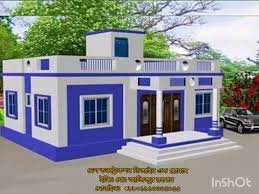 বাড়ির কাজ
** কবিতার প্রথম ২০টি লাইনে মূল ভাব লিখে আনবে  **
ধন্যবাদ সবাইকে
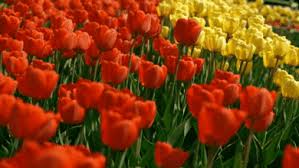